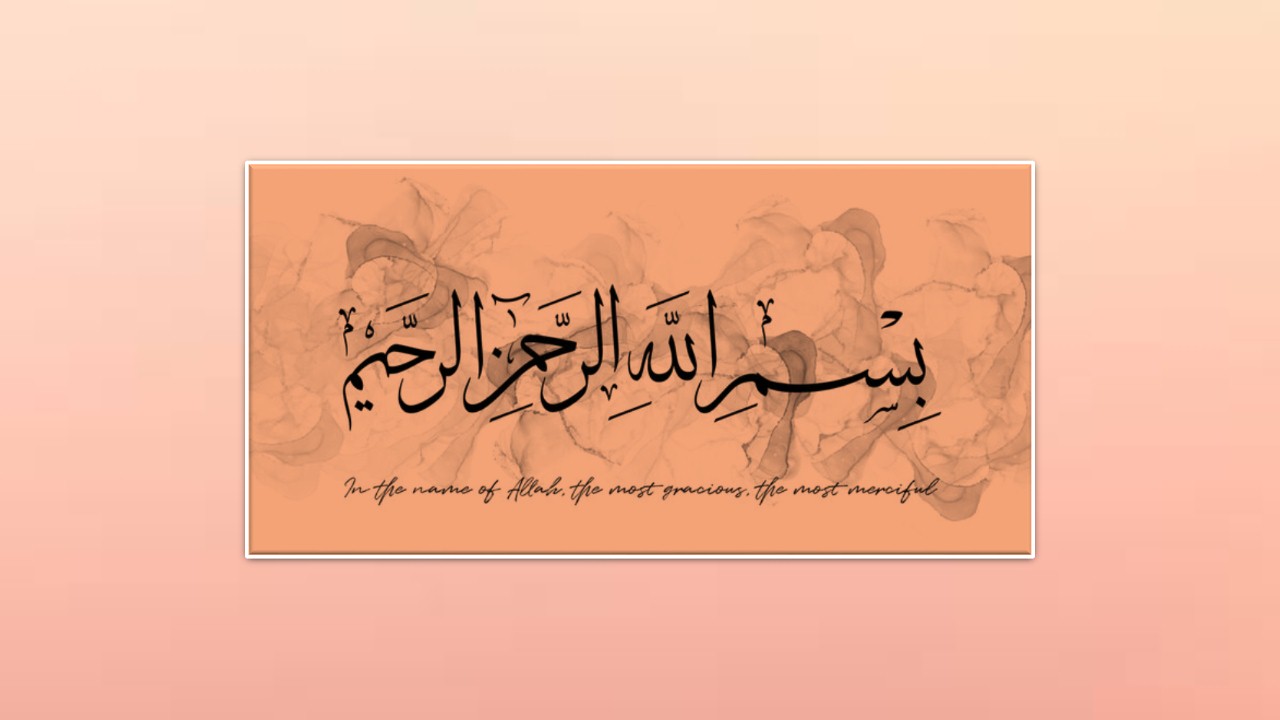 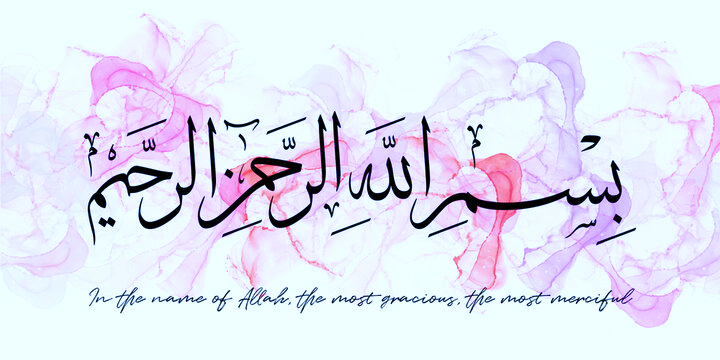 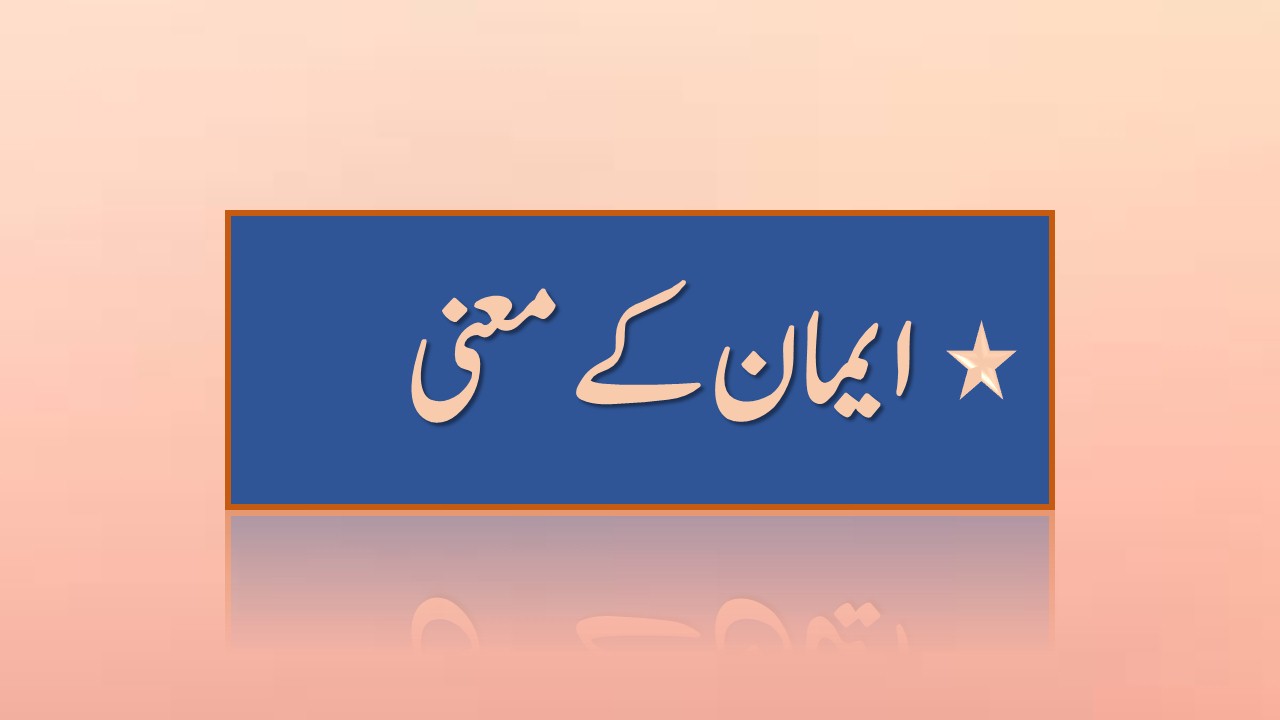 ایمان کے معنی
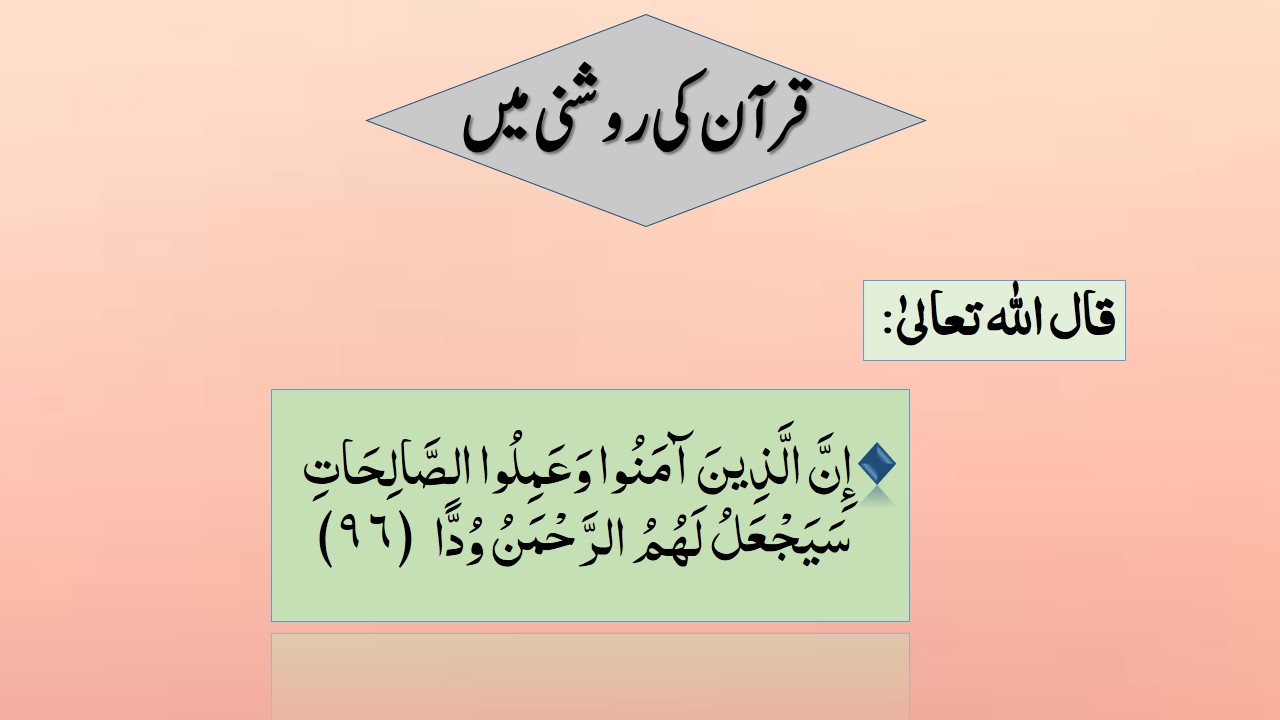 إِنَّ الَّذِينَ آمَنُوا وَعَمِلُوا الصَّالِحَاتِ سَيَجْعَلُ لَهُمُ الرَّحْمَنُ وُدًّا  ﴿٩٦﴾
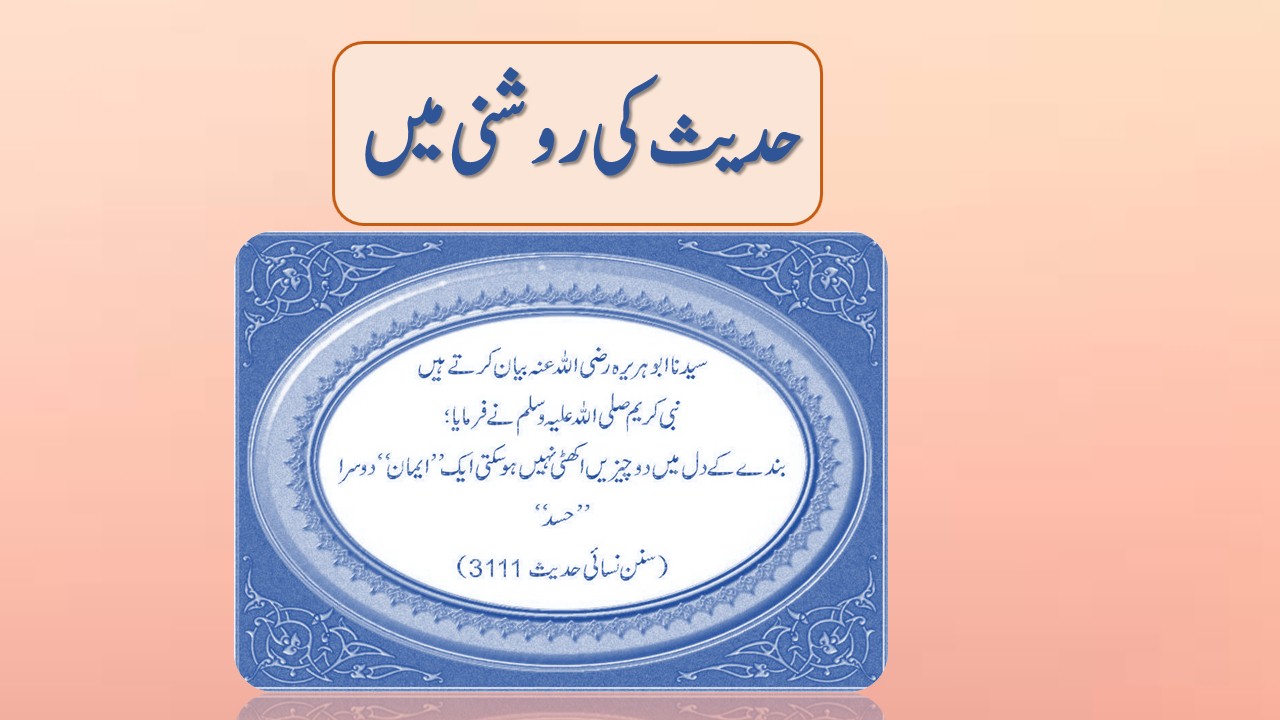 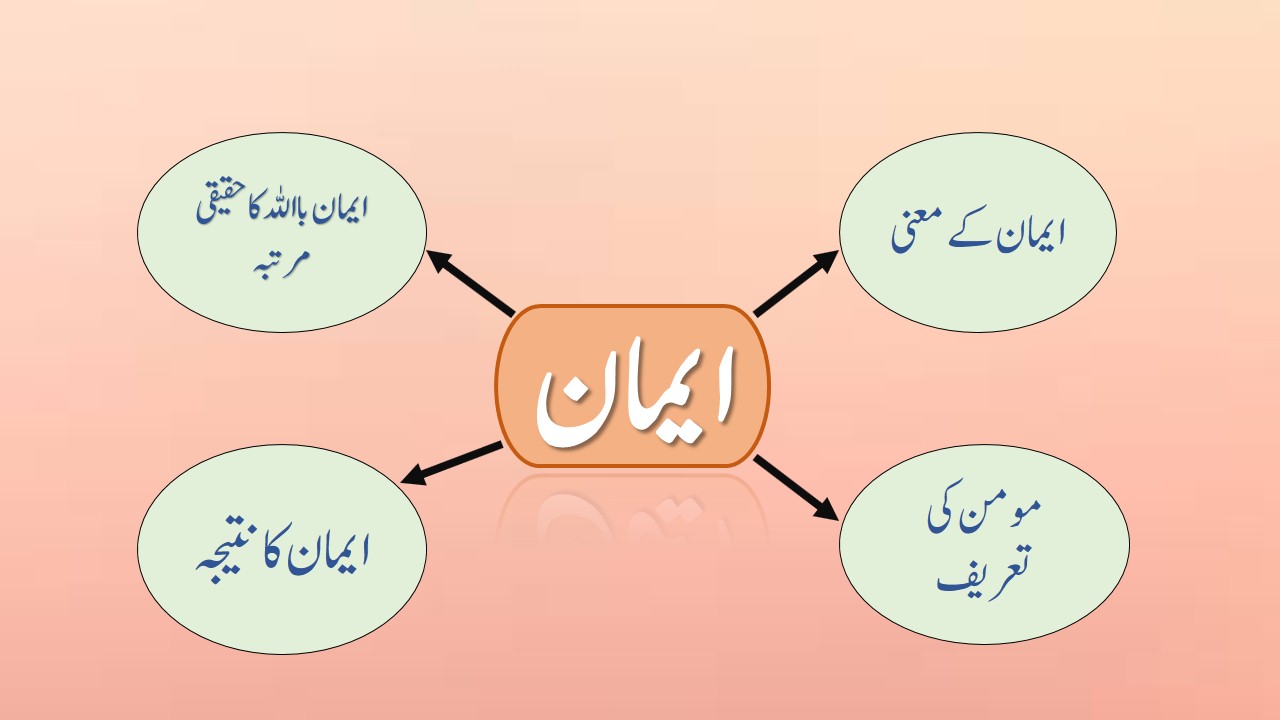 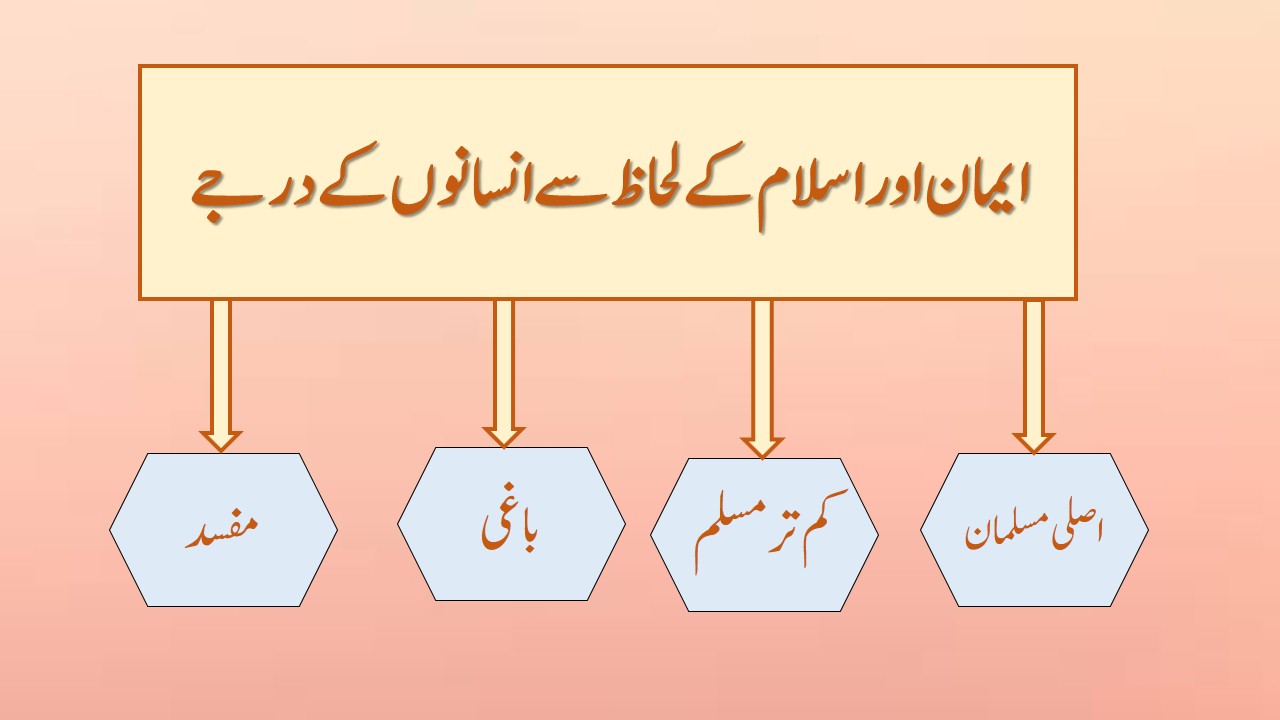 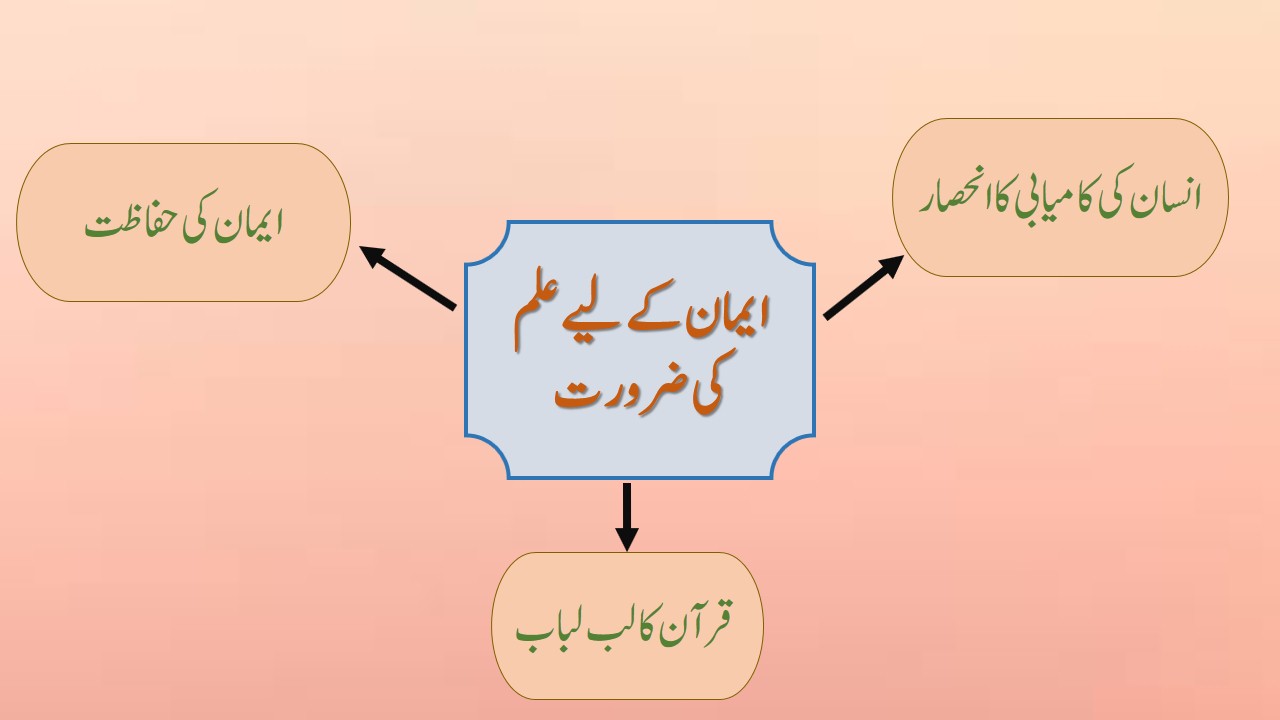 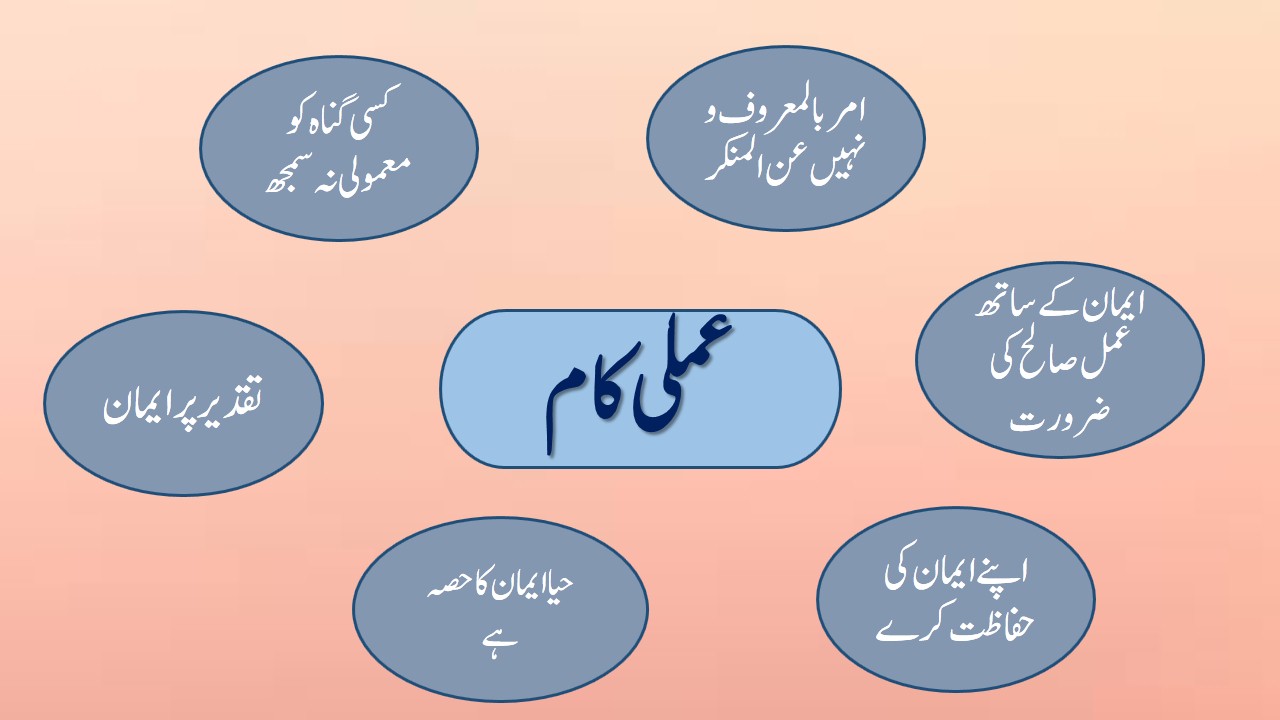 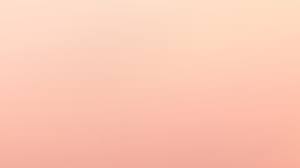 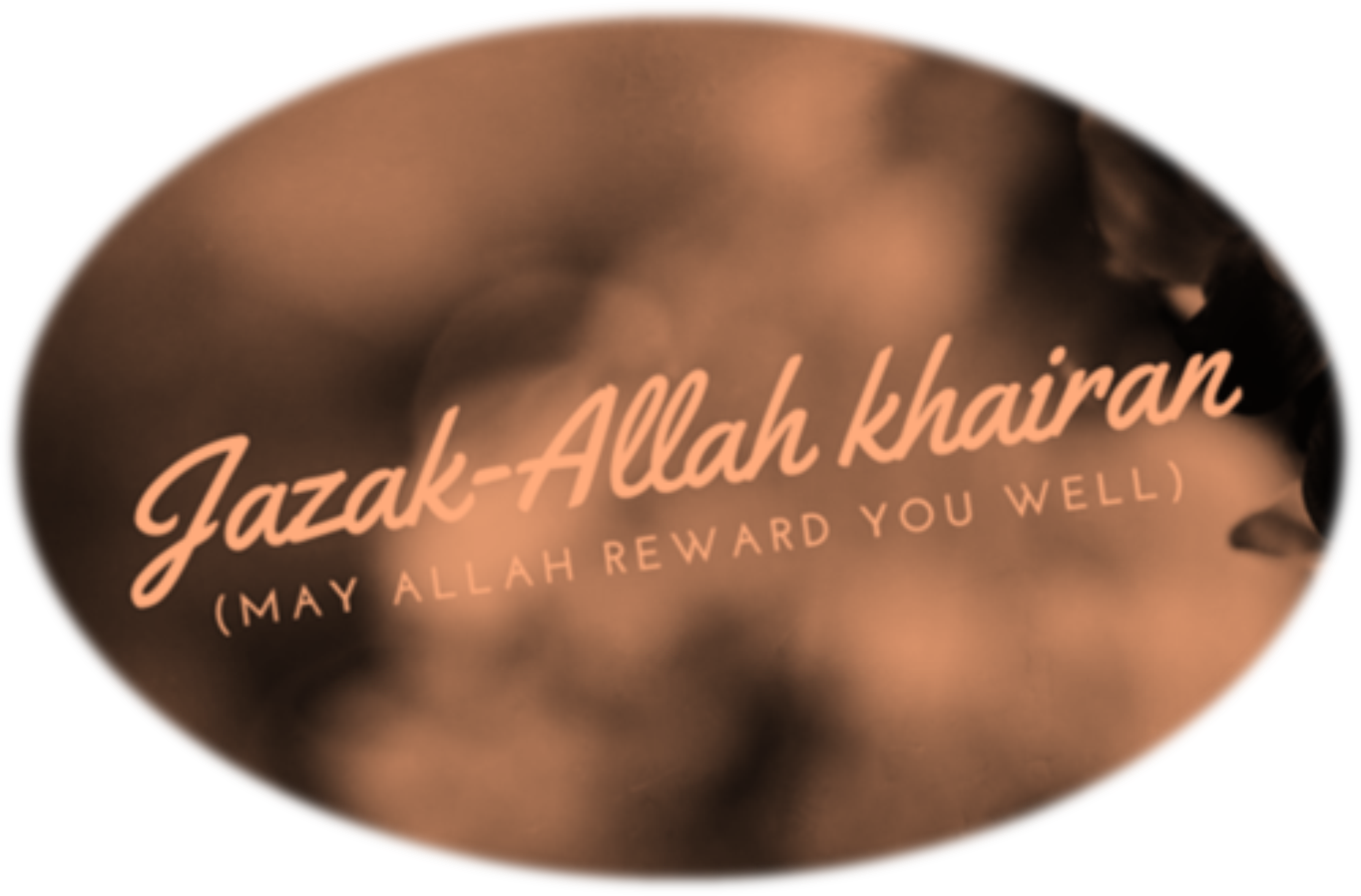